The Effect of Edetate Disodium-based Chelation on Cardiovascular Events in Patients with a Prior Myocardial Infarction 
and Diabetes – Results of the TACT2 Randomized Trial
Gervasio A. Lamas MD FACC, for the
TACT2 Investigators
@GLamasMD
I have no conflicts of interest
TACT2: Background
Lead and cadmium are ubiquitous environmental pollutants and recognized risk factors for atherosclerosis
Edetate disodium (EDTA) is an avid lead and cadmium chelator, promotes their urinary elimination
The Trial to Assess Chelation Therapy (TACT, 2003-2012) randomized 1702 patients with a prior MI (633 with diabetes) to placebo or edetate disodium (EDTA) infusions
Overall cardiovascular events were reduced in the edetate disodium group (HR=0.82, p=0.035)1 with a marked effect size (HR=0.59, p=0.0002)2 in patients with concomitant diabetes
Lamas G et al.  JAMA 2013
Escolar E et al. Circ Cardiovasc Qual Outcomes 2014
TACT2: Purpose
The purpose of the Trial to Assess Chelation Therapy 2 (TACT2) was to:

Efficiently replicate TACT in post MI patients with diabetes

Measure the effect of repeated edetate disodium infusions on blood lead and urine cadmium
TACT2: Funding and Organization
TACT2: Design
Double blind factorial trial of 
(i) edetate disodium-based infusions and 
(ii) high dose oral multivitamins and minerals 

Randomization was 1:1:1:1

The present report focuses on edetate disodium vs placebo infusions only
vs. corresponding placebos
TACT2: Methods
1000 post MI patients with diabetes randomly assigned to 40 weekly edetate disodium or placebo infusions and oral low-dose vitamin and mineral supplements

Follow-up: 
Planned minimum = 2.5 years
Median = 4 years
TACT2: Key Inclusion Criteria
Age 50 or older, non-childbearing if female
Prior MI >6 weeks
Diabetes 
Creatinine < 2.0 mg/dL
Non-smoker
TACT2: Study Infusions
Active infusions
Placebo infusions
edetate disodium up to 3 grams
     based on renal function
7 g of ascorbic acid
2 g of magnesium chloride
Other components as detailed   
     in the design paper *
Total volume 500mL
500 mL of normal saline and 1.2% dextrose (2.5 g total).
Infusions administered through peripheral intravenous access over at least 3 hours
*Lamas G et al. Am Heart J 2022
TACT2 Endpoints
Primary endpoint: composite of time to first occurrence of all-cause mortality, MI, stroke, coronary revascularization, or hospitalization for unstable angina

The secondary endpoints were:
Recurrent events of the primary composite endpoint
All-cause mortality
Composite of cardiovascular mortality, MI, or stroke

The metals endpoint was a decrease in body burden of blood lead and urine cadmium
TACT2: Statistical Considerations
Time from randomization to the first occurrence of any of the primary composite event components using the Cox proportional hazards regression model

Sample size calculations based on >85% power to detect a 30% reduction in the primary endpoint with an alpha of 0.05.

The primary analyses are reported for the modified intention-to-treat (mITT) population, which excludes 41 of the 1000 randomized patients who never received any infusions
Selected Baseline Characteristics (mITT Population)
Additional Characteristics (mITT Population)
Compliance with Infusion Regimen
Primary Outcome Results
Cumulative Incidence of Time to First Event: Myocardial Infarction, Stroke, Hospitalization for Unstable Angina, Coronary Revascularization, or Death from Any Cause
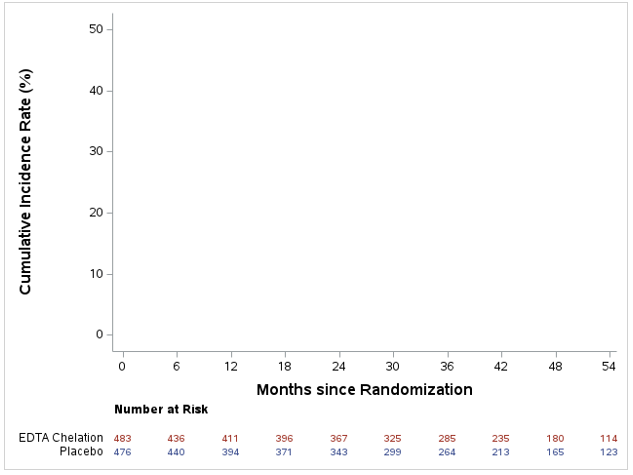 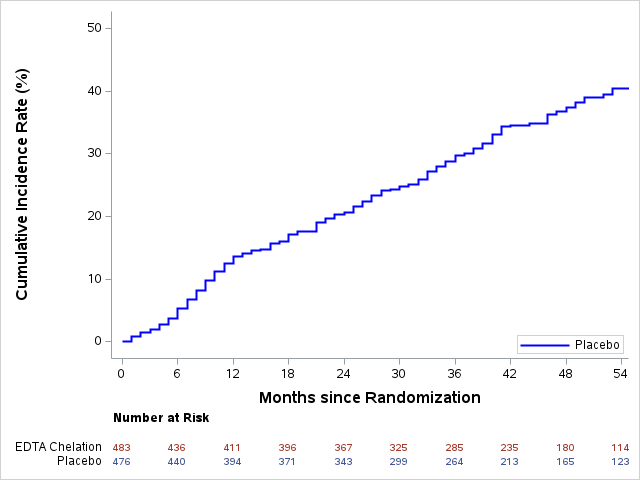 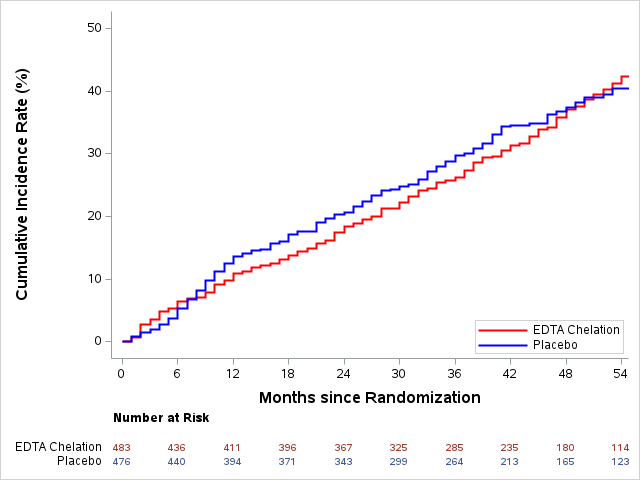 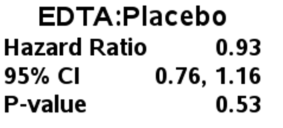 Time to First Event: Myocardial Infarction, Stroke, or Cardiovascular Death
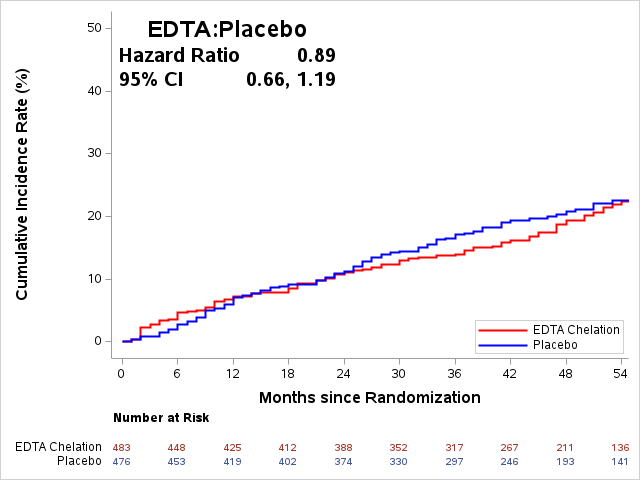 Time to All-Cause Mortality
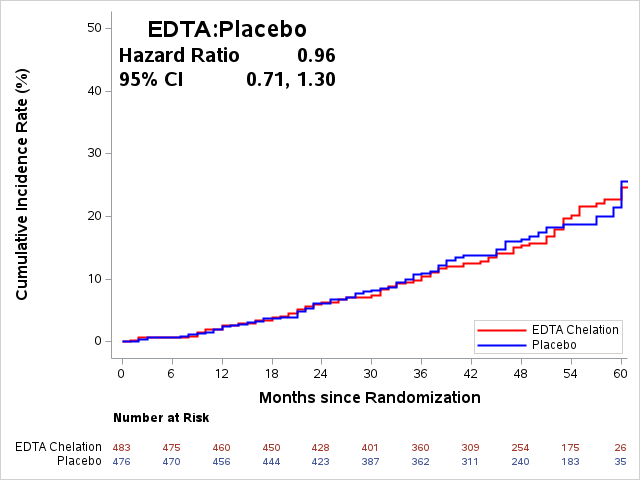 Subgroup Analysis for Primary Endpoint (mITT)
Adjusted HR
95% CI
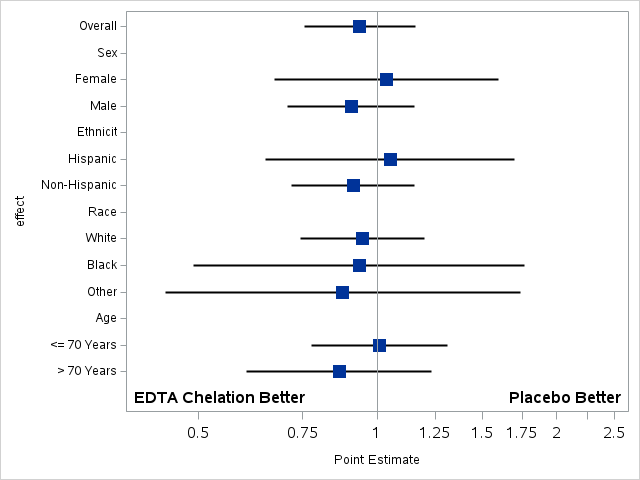 EDTA Chelation Better
Placebo Better
0.1
1.0
2.0
3.0
Subgroup Analysis for Primary Endpoint (mITT)
Adjusted HR
95% CI
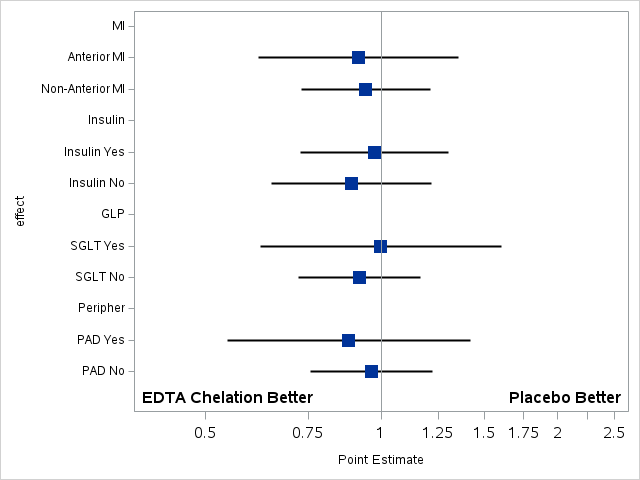 EDTA Chelation Better
Placebo Better
0.1
1.0
2.0
3.0
Pre-Infusion Blood Lead (µg/L) Levels at Baseline and during Study
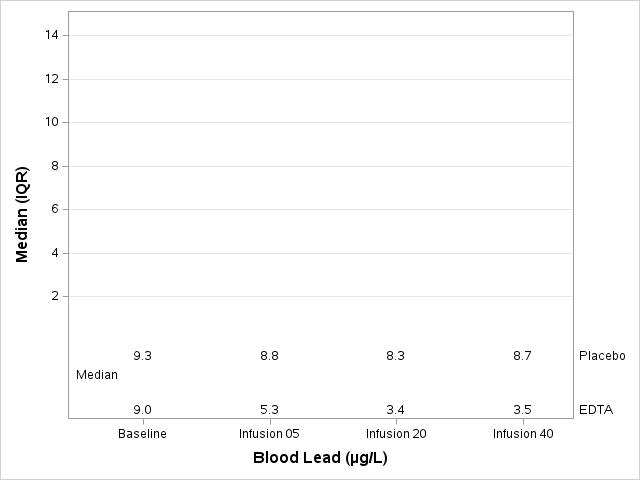 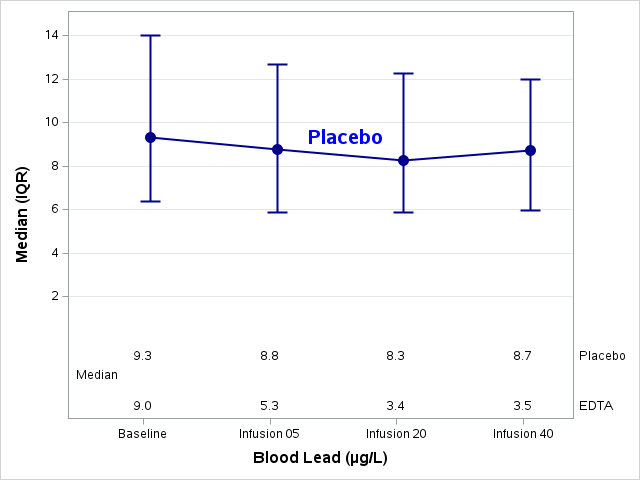 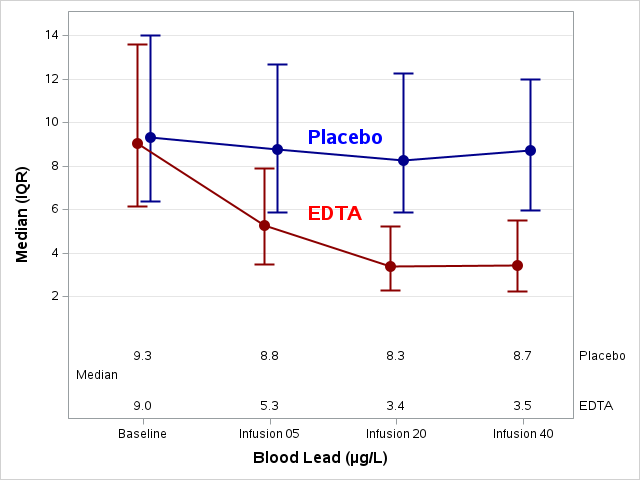 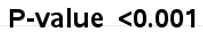 Note: P-value tests the change from baseline to pre-infusion 40 between active and placebo using the Wilcoxon rank sums test.
Pre-Infusion Urine Cadmium (µg/g of creatinine) Levels at Baseline and during Study
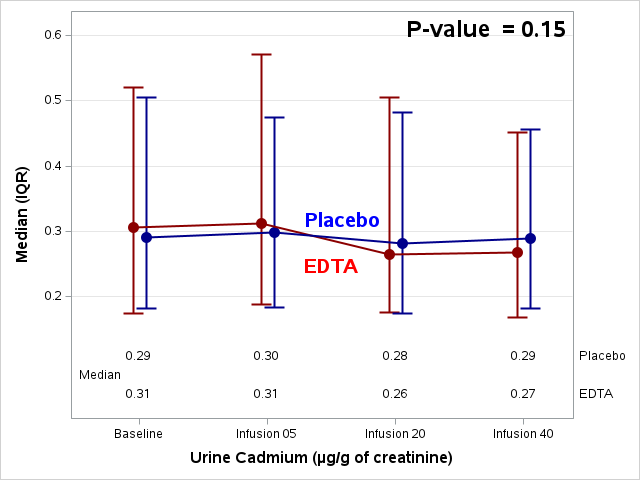 Note: P-value tests the change from baseline to pre-infusion 40 between active and placebo using the Wilcoxon rank sums test.
TACT2 Summary
EDTA chelation produced >60% reduction in blood lead levels

No safety issues

EDTA did not result in a significant clinical benefit on 
  primary or secondary endpoints or on all-cause mortality
Why were the results of TACT (2003-2012) and TACT2 (2016-2023) so different?
NHANES may shed light
2003 to 2010 (TACT) blood lead levels 17 mcg/L
2015 to 2020 (TACT2) blood lead levels 10 mcg/L (41% drop) 
TACT2 blood lead levels even lower at baseline: 9 mcg/L

Hypothesis:  US blood lead levels have markedly dropped since 2003, possibly reducing the potential therapeutic impact of further lowering blood lead level
Conclusion
TACT2 does not support the use of edetate disodium (EDTA) chelation for risk reduction    in stable post MI patients with diabetes